Erasmus+ 2021- 2027Dario NicolellaEuropean Commission
Overview of the new Erasmus+ programme
Erasmus+ 2021-2027: overview
Erasmus+ 2021-2027: overview (II)
Erasmus+ 2021-2027: budget
Horizontal priorities
DIGITAL
GREEN
INCLUSIVE
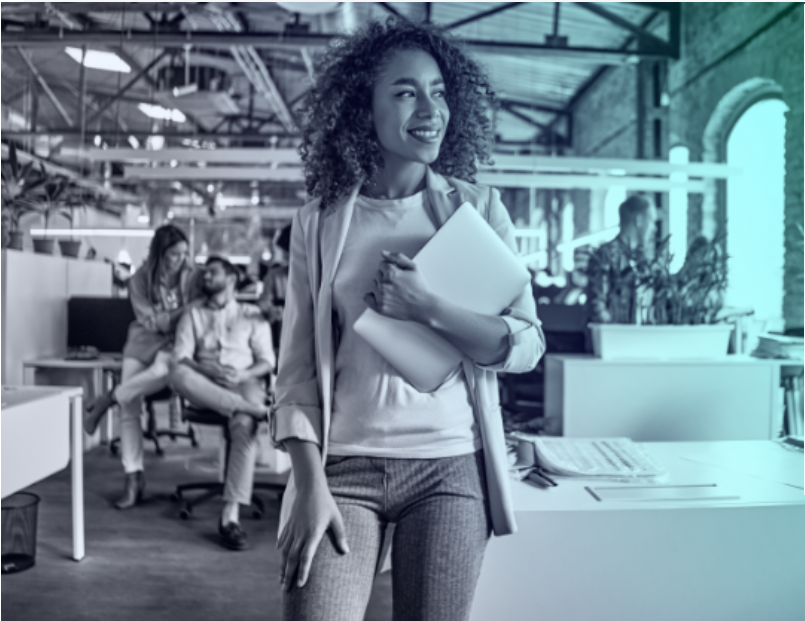 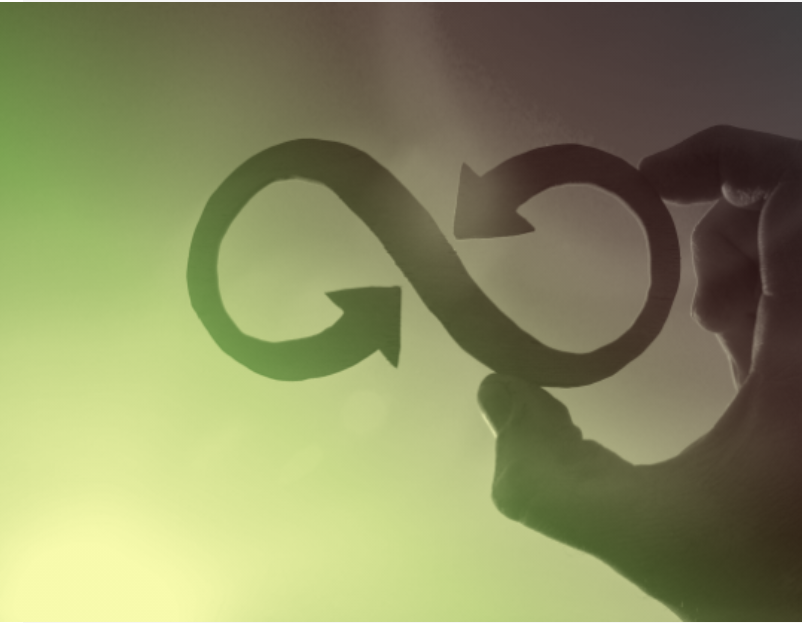 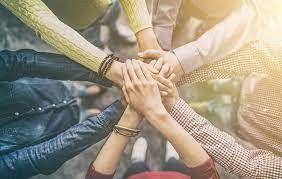 Programme Actions (1): Education and Training
Cooperation
Policy development
Mobility
mobility of higher education students and staff
mobility of VET learners and staff
mobility of school pupils and staff
mobility of adult education learners and staff
language learning opportunities
partnerships for cooperation, including small-scale partnerships
partnerships for excellence, in particular European universities, Centres of Vocational Excellence, Erasmus Mundus Joint Master Degrees
partnerships for innovation
online platforms and tools for virtual cooperation
preparation and implementation of the EU general and sectoral policy agenda in education and training
quality, transparency and recognition of skills and competences
policy dialogue and cooperation with stakeholders
qualitative and inclusive implementation of the programme
cooperation with other EU instruments and support to other policy areas 
dissemination and awareness-raising activities
Jean Monnet actions
Jean Monnet in the field of higher education
Jean Monnet in other fields of education and training
Programme Actions (2): Youth
Policy development
Cooperation
Mobility
partnerships for cooperation, including small-scale partnerships
partnerships for innovation
online platforms and tools for virtual cooperation
preparation and implementation of the EU general and sectoral policy agenda in education and training
quality, transparency and recognition of skills and competences
policy dialogue and cooperation with stakeholders
qualitative and inclusive implementation of the programme
cooperation with other EU instruments and support to other policy areas
dissemination and awareness-raising activities
mobility of young people
Youth participation activities
DiscoverEU activities
mobility of youth workers
Programme Actions (3): Sport
Policy development
Cooperation
Mobility
preparation and implementation of the EU policy agenda on sport and physical activity
policy dialogue and cooperation with relevant stakeholders
qualitative and inclusive implementation of the programme
cooperation with other EU instruments and support to other policy areas
dissemination and awareness-raising activities
mobility of sport staff
partnerships for cooperation, including small-scale partnerships
not-for-profit sport events
Erasmus+ Partnerships: new architecture
Wider Range of Cooperation models
Partnerships for Excellence
Partnerships for Innovation
EuropeanUniversities
Forward LookingProjects
Erasmus 
Mundus
CooperationProjects
Alliances
Ambitious
Partnerships for Cooperation
Long-term Strategy
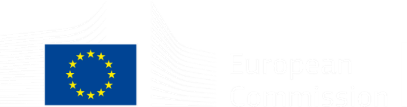 2021 call is now open!
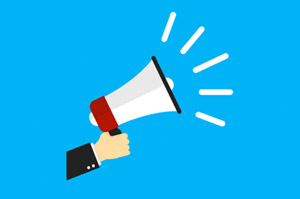 Actions
Eligibility
Budget
Deadlines
Full details: Programme Guide
More information
Erasmus+ Call for proposals 2021
Erasmus+ Programme Guide 2021
Erasmus+ National Agencies
Education, Audiovisual and Culture Executive Agency
Thank you